Who is she/he?
She is ….
Anna
She is …..
Rose
She is …..
Claudia
He is ….
Omar
He is ……
Datu
He is  ……
Alexis
Is he Alexis?
Yes, he is.

Is he Omar?
No, he isn’t.
   
Is she Rose?
Yes, she is.

Is she Anna?
No, she isn’t.
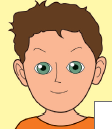 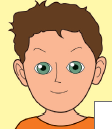 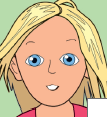 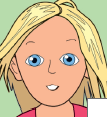 Where is he from?
    He is from Cyprus.
    Alexis is from Cyprus.

   Where is she from?
   She is from Greece.
   Anna is from Greece.

Flag= σημαία
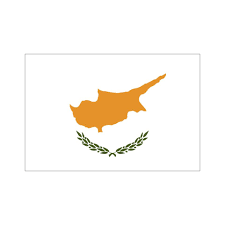 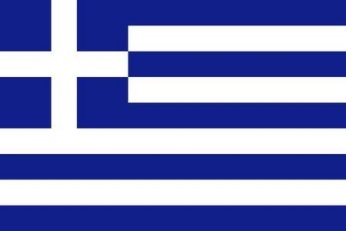